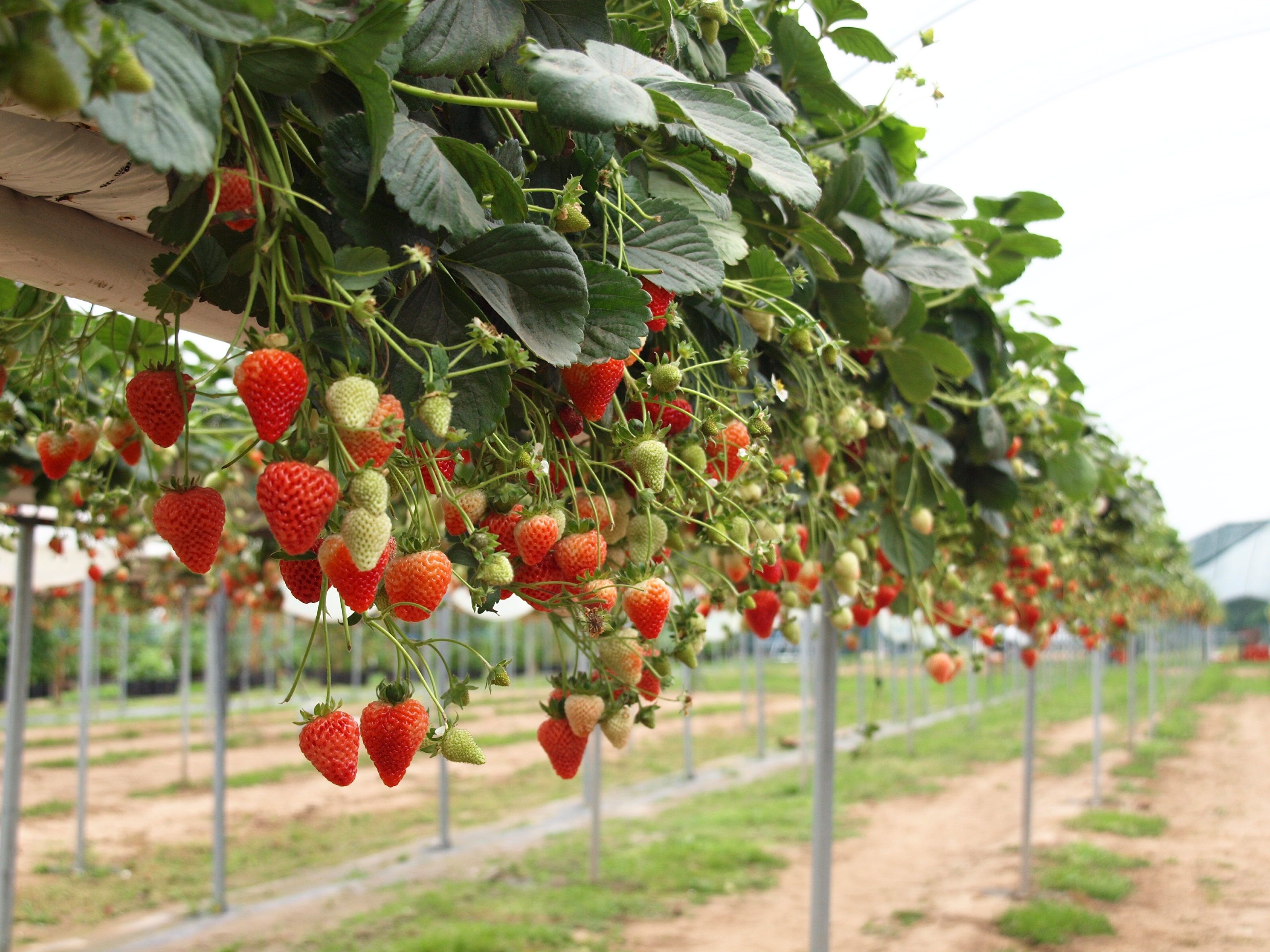 Mechatronic EngineerNORONN is an ambitious start-up based in Norway and scaling up for commercialisation.We are looking for a mechatronic engineer to join our highly competent team. The right candidate will play an important role in making the worlds fastest and most efficient automatic strawberry harvester ready for the international market. Our solution is based on advanced Robotics, Artificial Intelligence and Deep Learning.
Position descriptions: 
This is a 1-year full-time position to  participate in  developing a robotic strawberry harvester. The ambitions is to do full-scale testing, validation and  make a go-to-market strategy. There is a possibility of extending the contract after the one year period.  

Main tasks

Industrial-level mechanical design of the strawberry harvesting robot, including the whole system architecture design and post-harvesting logistics
Industrial level electronics and control system development of the strawberry harvesting robot
System integration

Qualification requirements:

A master or PhD degree in mechatronic engineering, agricultural engineering or robotics.
Proficiency in machine design, 3D modeling and embedded control 
Experience in construction of industrial-level agricultural robots
Hands-on experience on designing, building and implementing robotics systems
Familiar with PCB board design

Compensation and benefits
Annual salary 420.000-480.000 NOK (gross) depending on experience.
Enrolled in Norwegian pension and health benefits. 
Be one of the very first employees in a newly formed company. 

            Applications are welcomed as soon as possible to katharina.asting@innokra.com, 
            For questions contact Pål Johan From  + 47  906 90 932, or Katharina Asting  + 47 918 08 417
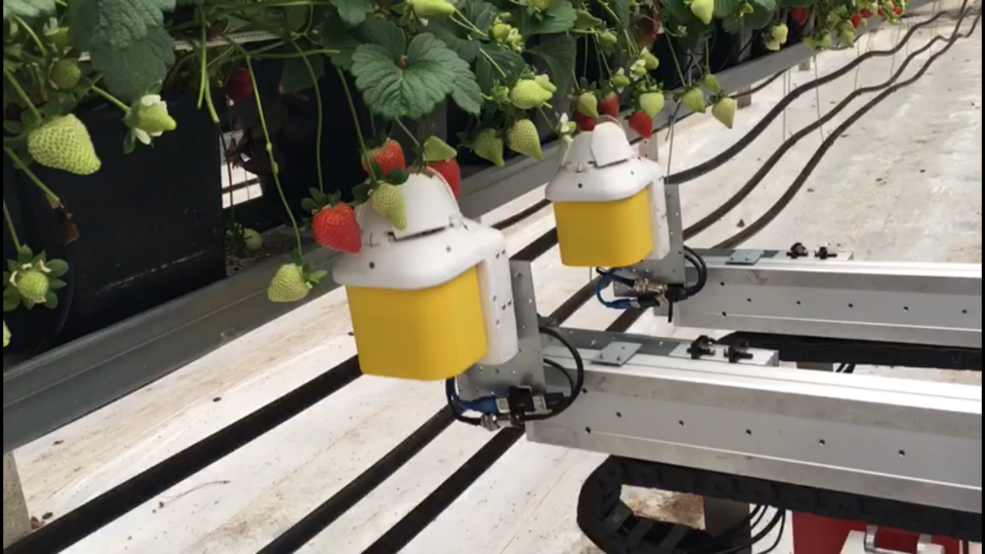 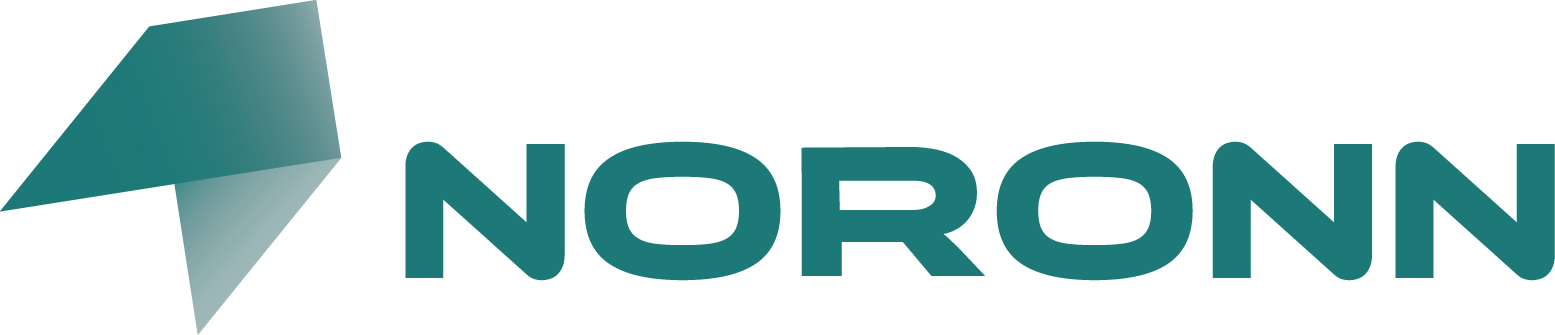